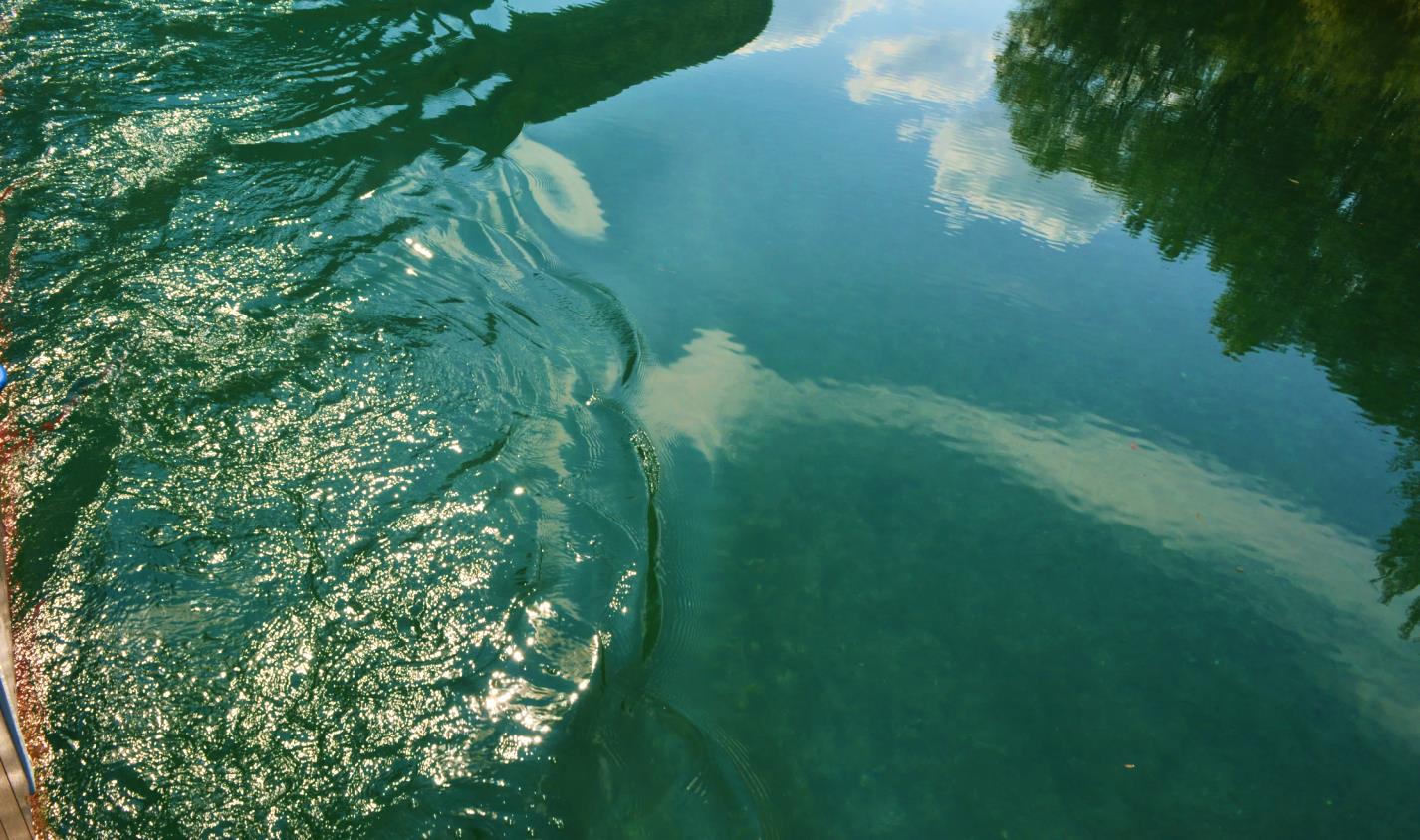 THE SOČA RIVER
The majesticsource of the Soča looks likea magicalabstract painting.
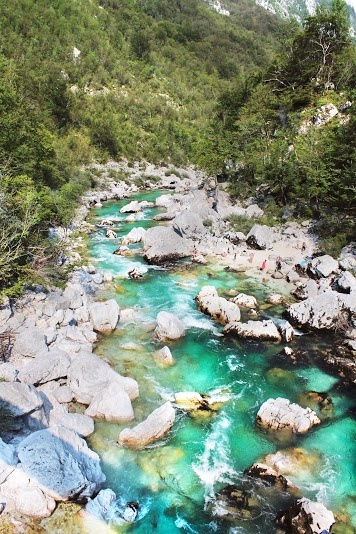 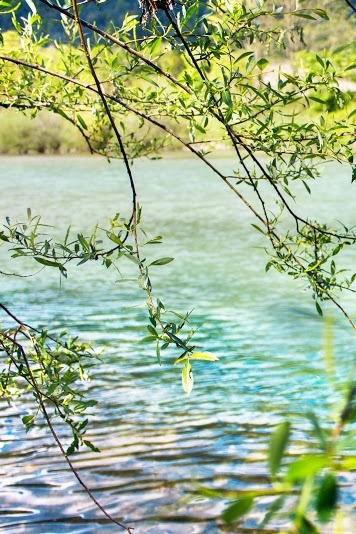 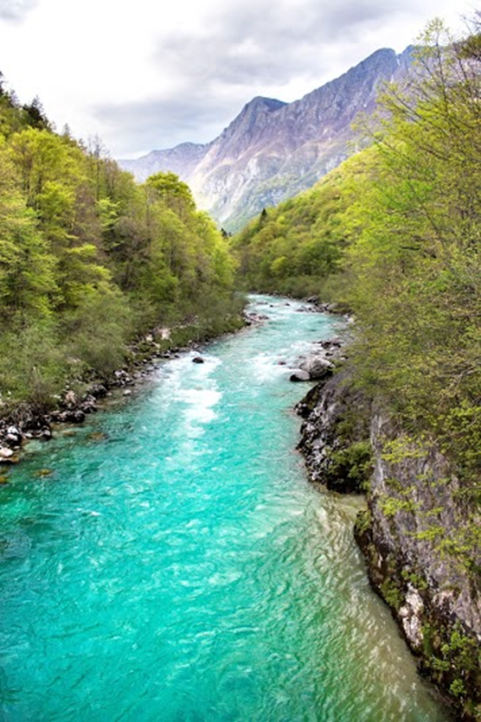 The river flows quietly and freely through the valley.
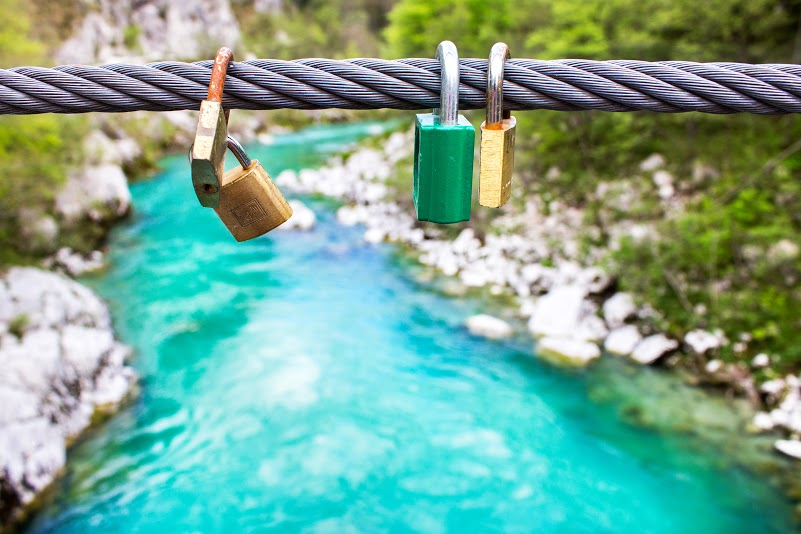 There is the source of the river,
                   our emerald river.
                    We swim in it
                  so we are all  fit.
           This is our  beautiful river!
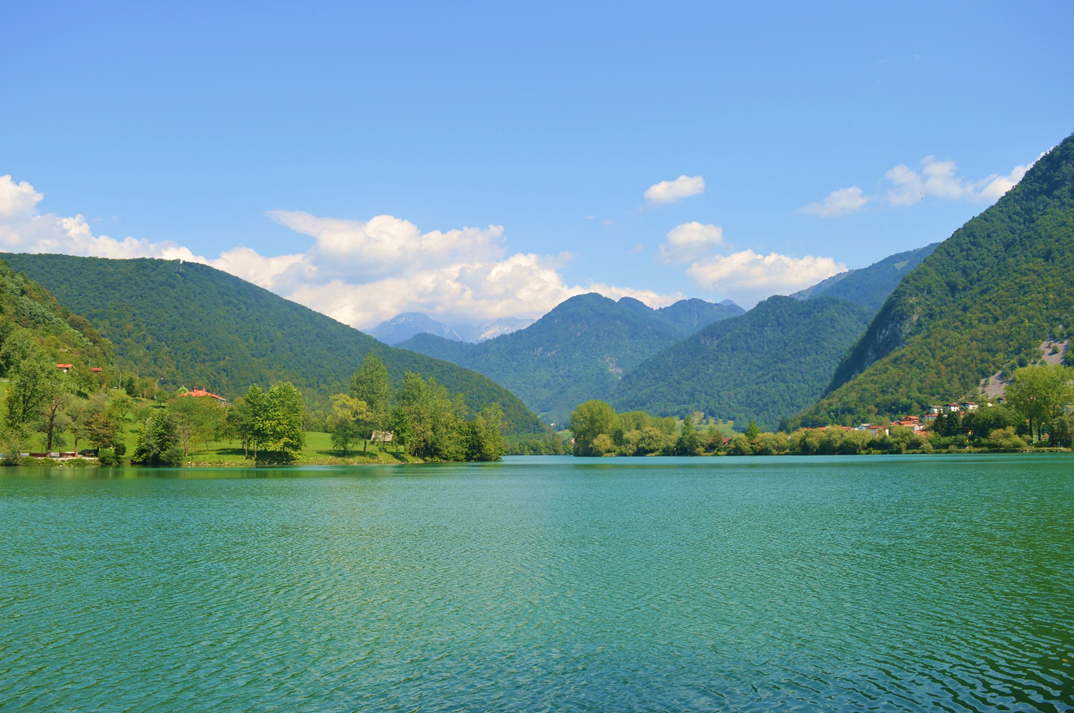 There are many fishing tournaments organised on the Soča attracting sports fishermen from all over the world. The fisherman who catches the longest fish gets a red ribbon and the winning fish  is named Miss Soča. Judges mesure the size of fish and pronounce the winner of the event. Unfortunately, not all fishermen practise "catch&release“ fishing and sometimes they don't return their catch to the water but rather cook and eat it.
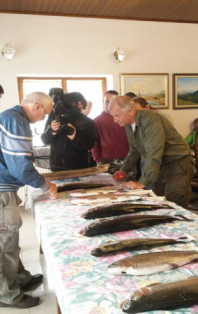 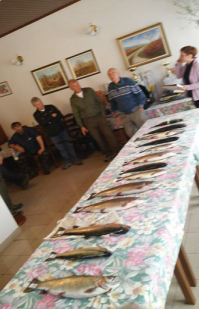 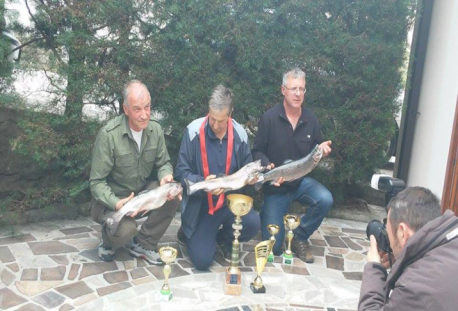 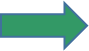 The  judges  are measuring  the fish  while the cameraman is filming  the event.  Fishermen are nervously waiting for  the results
Here are  all the fish there have been caught. The winners are about to be announced.
The  winners of  2016 contest for the longest and most beautiful trout from the Soča. The winning fisherman (in the middle) is holding the fish which has won the Miss Soča title.

 BIG TROUT CONTEST
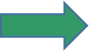 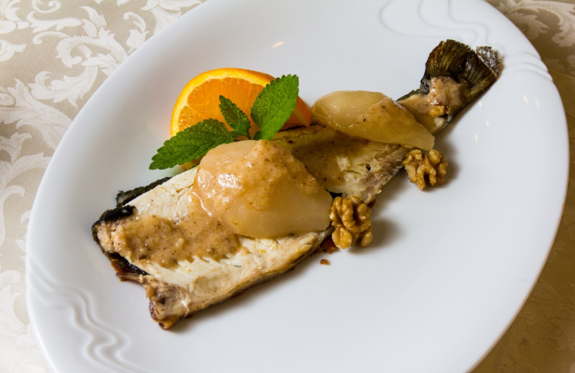 Trout  can be cooked in different ways. In this picture  trout is served  with pears and walnuts. This trout is for people who prefer sweet dishes. It can  be  made also with figs or herbs. Recipes are, however, a carefully kept secret.
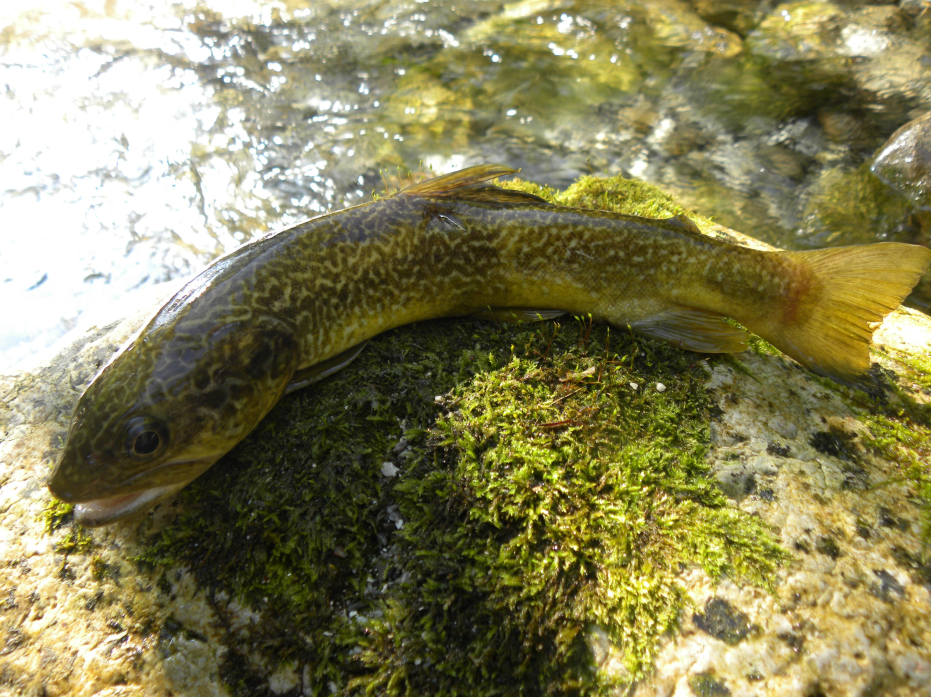 MARBLE
TROUT,
Latin 
Salmo trutta
marmoratous
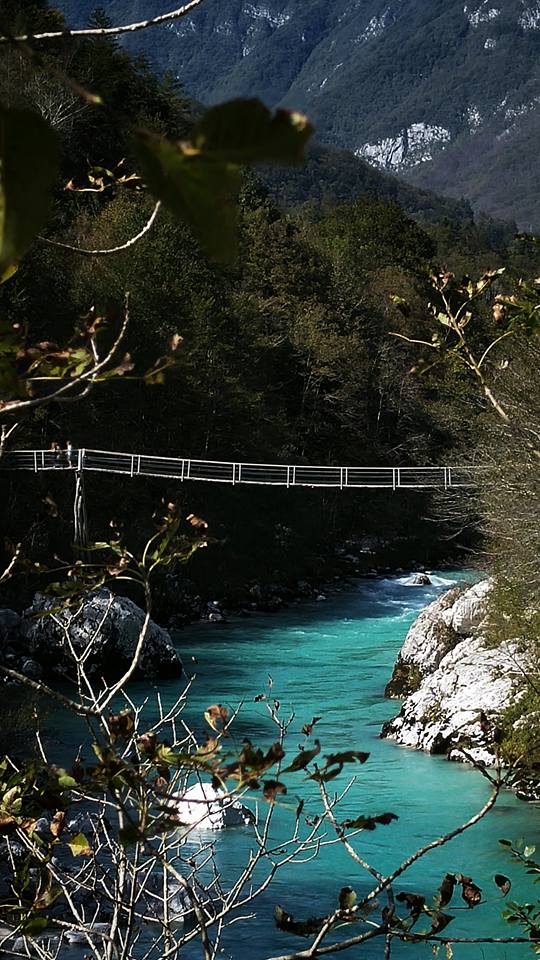 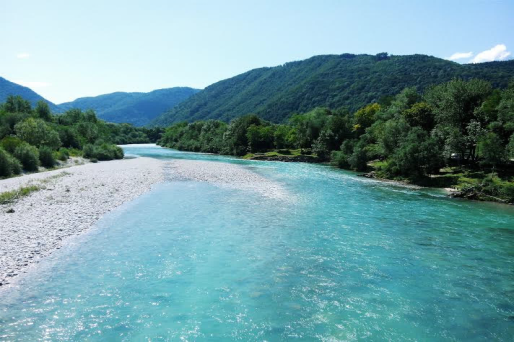 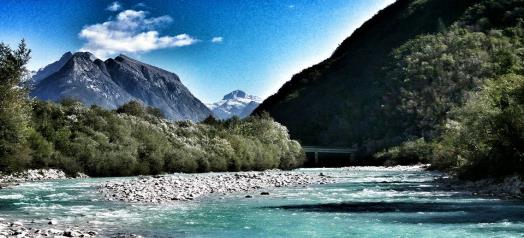 The Soča
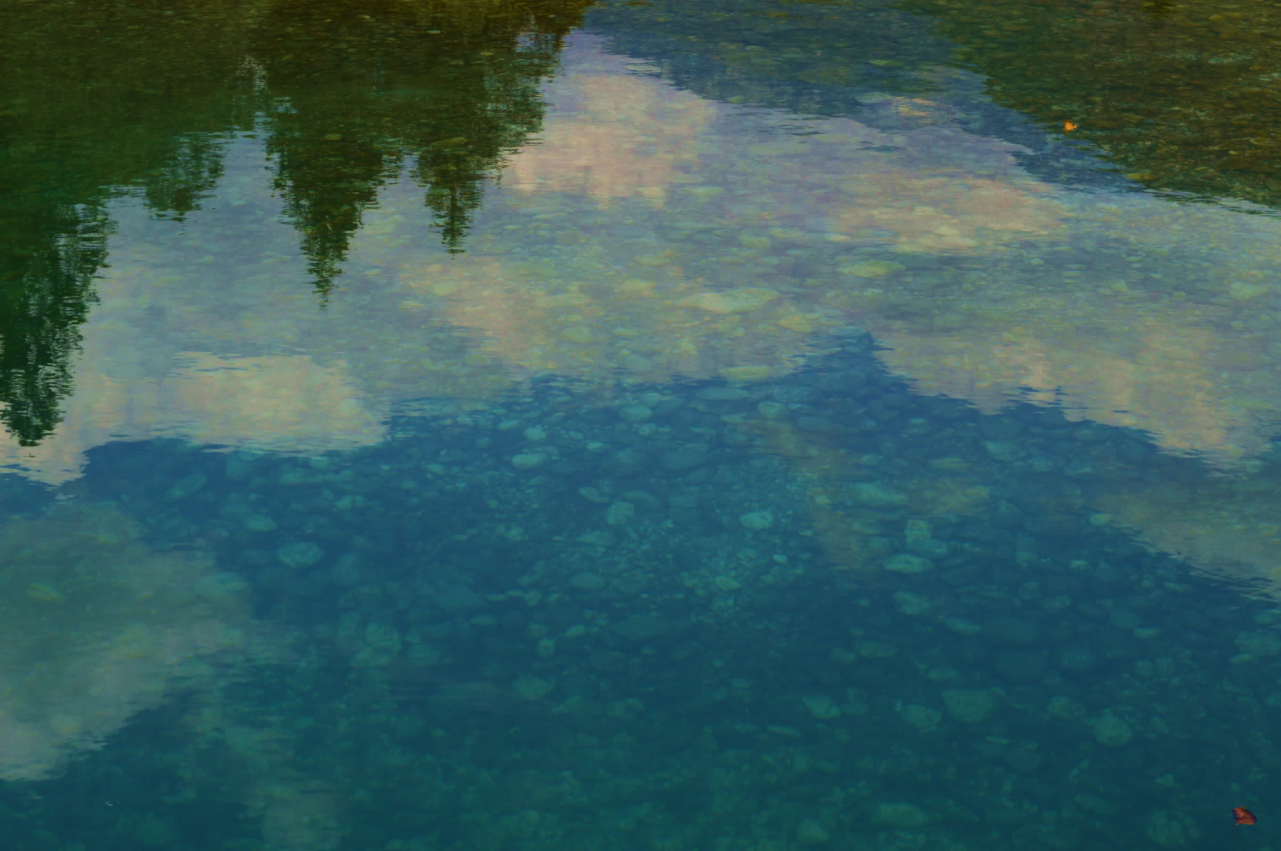 There once was a man who liked a river.
He liked to row his boat up the river. 
There he saw a man 
Who looked like a madman.
So he decided never to go back to the river.
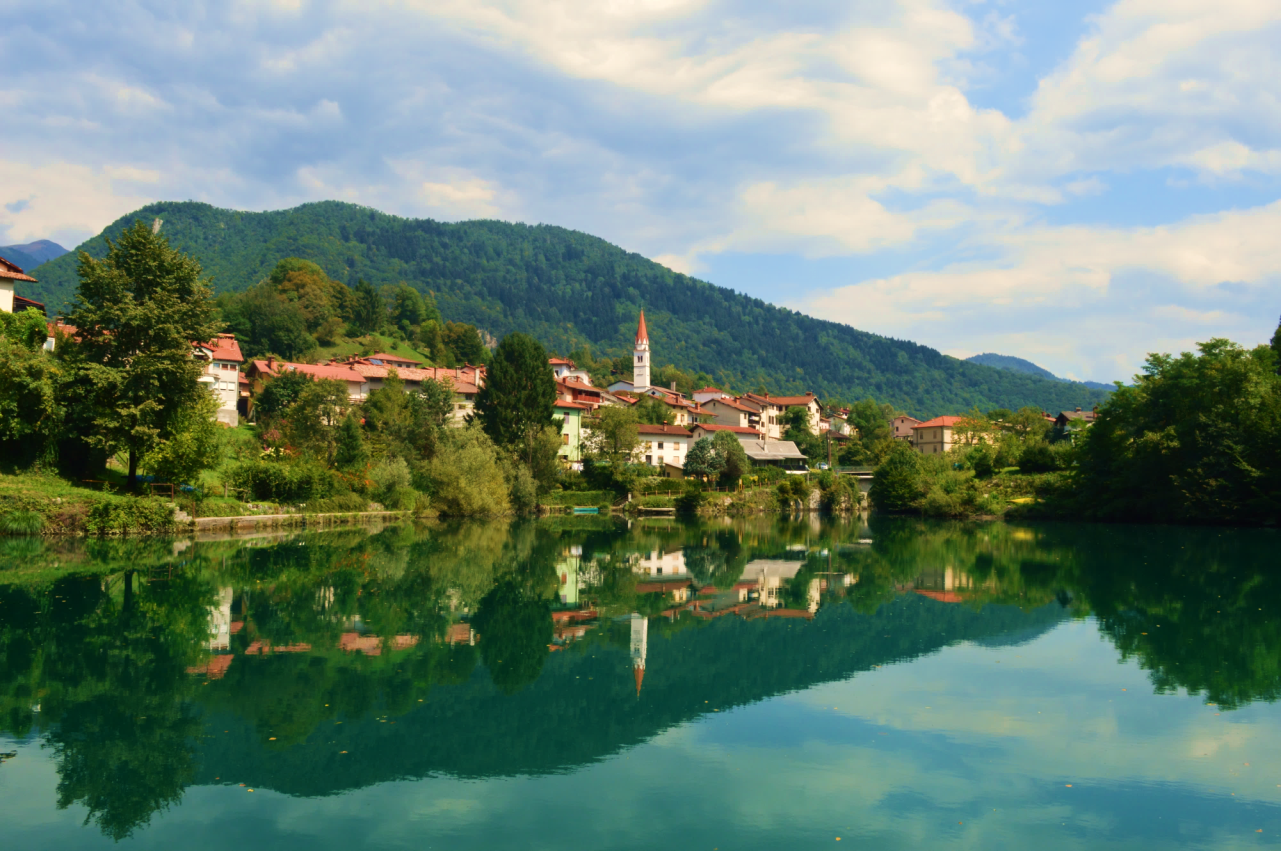 The Soča at Most na Soči
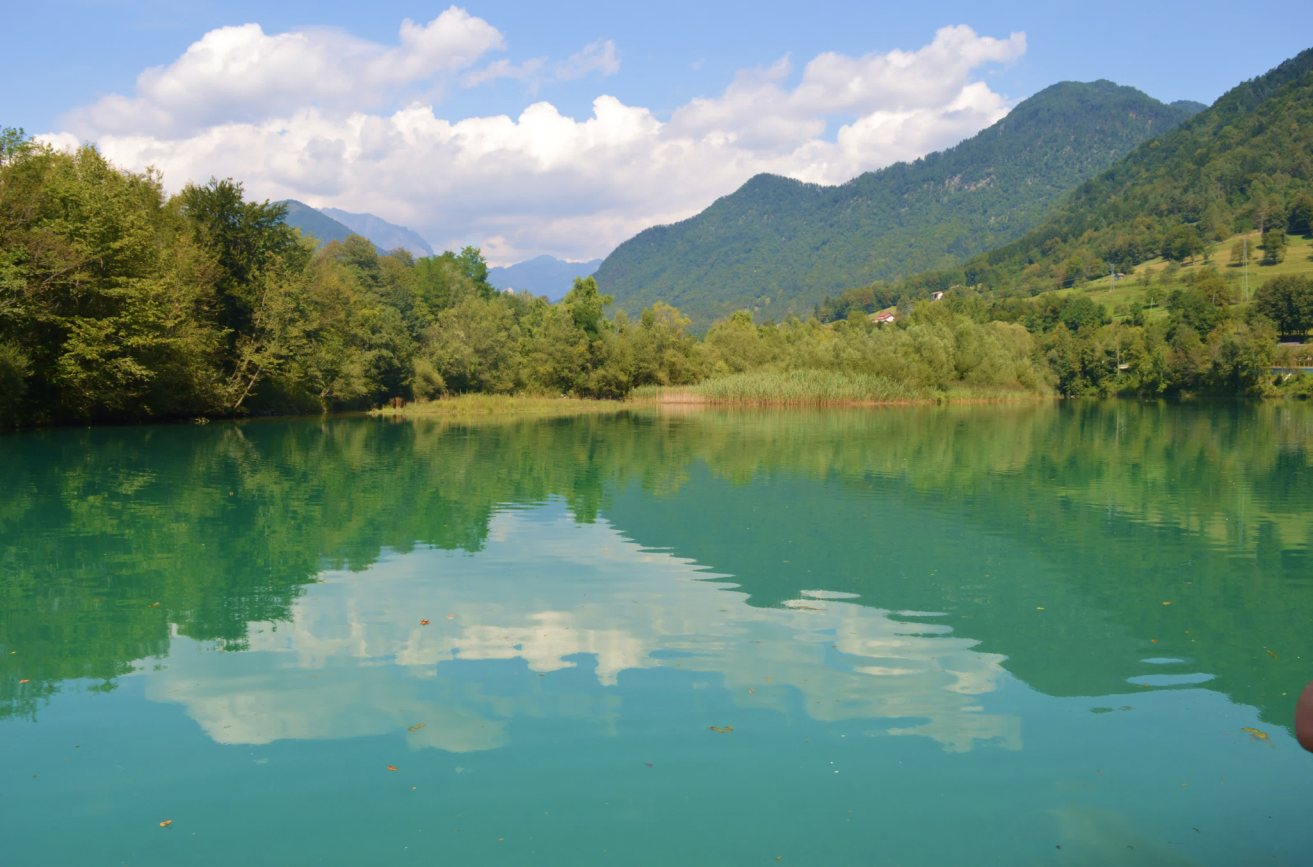 The River Soča runs between hills,
goes under bridges, goes past mills.
                   We swim in it
                  so we are all fit.
We  live with the Soča between hills.
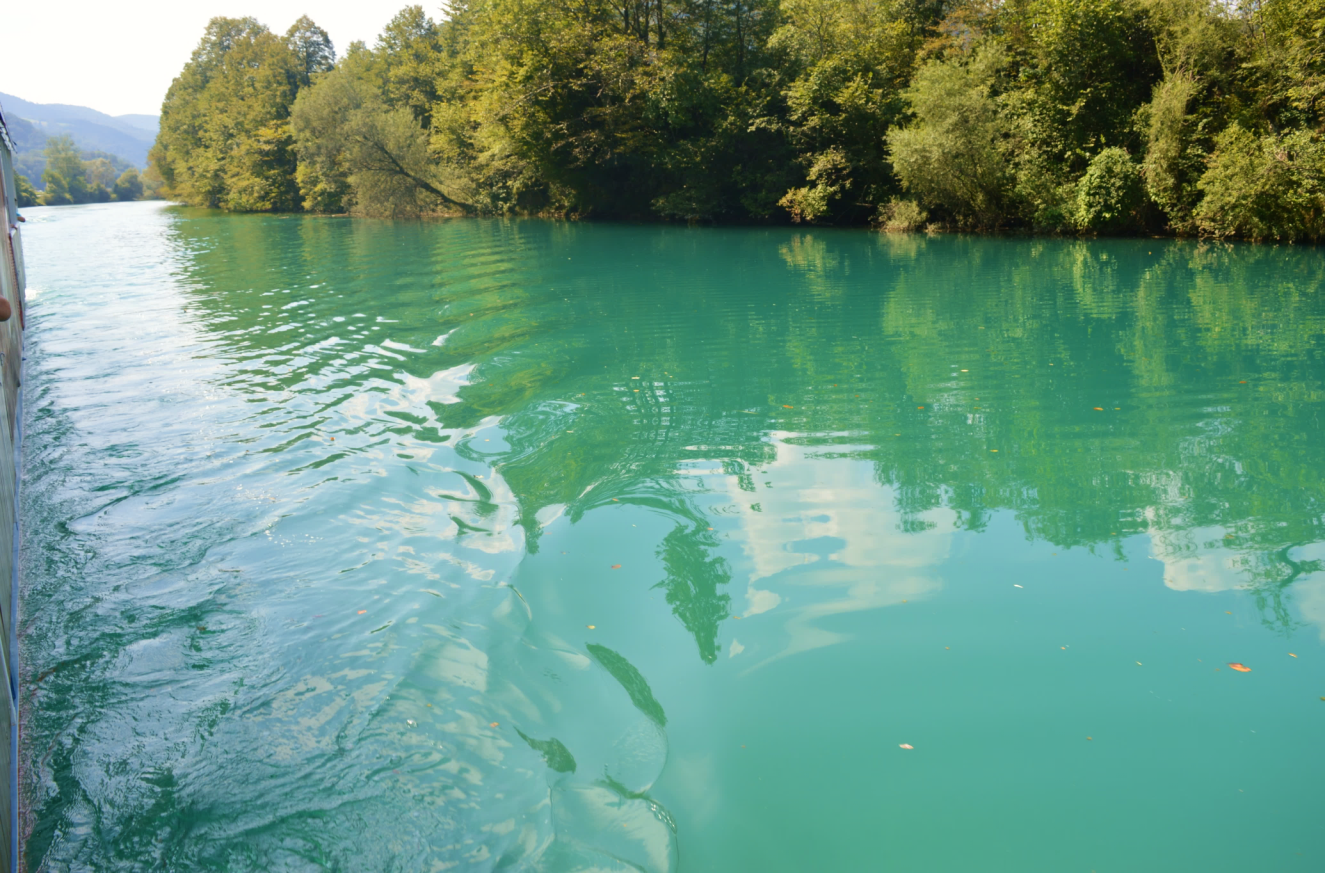 Rivers are really something special and important for our life. We really can't imagine our lives without them. Let’s preserve our rivers and 
      KEEP THEM FLOWING FOR GENERATIONS TO COME!
Mentor:  Zvonka Dalić Rink, English teacher
Edited by: Lana Trost
Photos and texts: 1. a, Gimnazija Tolmin, Slovenia:
Anesa Adrovič, Tadej  Humar, Jasna Kavčič, Staš Manfreda , Anika Mugerli, Anja Pavšič, Ana Svetičič, Uroš Šturm and Lana Trost